Uudistuva vammaislainsäädäntö
VANE  
2.5.2017
Jaana Huhta, STM
[Speaker Notes: Kansisivu]
Vammaislainsäädännön uudistaminen
Pitkäaikainen hanke yhteensovittaa vammaispalvelulaki ja kehitysvammalaki; kirjaukset useassa hallitusohjelmassa
Kokonaisuudistus, tavoitteena uudistettu erityislaki, joka koskee yhdenvertaisesti eri vammaryhmiä; molemmat nykyiset erityislait kumotaan 
Valas-työryhmä; tehtävänä lakien yhteensovitus, loppuraportti keväällä 2015, lausuntopalaute
Toimintaympäristön muutokset 2 vuodessa
2
3.4.2017
Jaana Huhta
Hallitusohjelma 2015-2019
Tavoitteena vähentää kuntien kustannuksia ja karsia lakisääteisiä tehtäviä sekä niiden toteuttamista ohjaavia velvoitteita 
      => Valas-työryhmän ehdotuksen uudelleen arviointi
Hallituksen VM:n toimenpideohjelman osana tekemä linjaus v. 2016 edellyttää n. 60 milj. euron säästöjä vammaispalveluihin
3
3.4.2017
Jaana Huhta
Uudessa laissa keskeistä
Palvelut osana yhdenvertaisuuden, osallisuuden ja ihmisarvoisen elämän edistämistä 
	-> toimiva ja esteetön elinympäristö, toimintakyvyn ylläpitämistä 	edistävät palvelut, yksilöllinen apu ja tuki  
Vammaiset lapset ja  nuoret; kasvuympäristö, huolenpito, kehityksen ja osallistumisen turvaaminen yhdenvertaisesti ikäryhmän kanssa
Työssäkäynnin mahdollistaminen 
Vaativaa ja monialaista tukea tarvitsevat vammaiset henkilöt
	-> esteettömyys, osallisuus, kommunikaatio, tuki päätöksentekoon omien valintojen mahdollistamiseksi; elämänvaiheen mukaiseen palvelutarpeeseen vastaavat palvelut 
Yleiset palvelut täysimääräisesti käyttöön
4
3.4.2017
Jaana Huhta
Valmistelun lähtökohdat
Vammaislainsäädännön uudistamistyöryhmän (Valas) ehdotus ja lausuntopalaute 
Hallitusohjelman asettamat reunaehdot ja rakennepoliittisten uudistusten tavoite
Säästöt
Sääntelyn sujuvoittaminen; ei säädetä samasta asia useassa kohdin 
Toimenpiteet eivät vaaranna yhdenvertaisuutta saada riittäviä sosiaali- ja terveyspalveluja 
Yleinen lainsäädäntö vahvistunut  - sosiaalihuoltolain ensisijaisuus
Esitykseen on tehty tarkennuksia ja valmistelun reunaehdoista seuraavia muutoksia
Selvitysmiehen ehdotusten lähtökohdat osana uudistusta  
Huolimatta merkittävästä säästövelvoitteesta on pyritty säilyttämään keskeiset tavoitteet vammaisten henkilöiden yhdenvertaisuuden, osallisuuden ja osallistumisen edistämisestä ja toteutumisesta sekä lähtökohta palvelujen tarvelähtöisyydestä.
5
3.4.2017
Jaana Huhta
Valmistelun keskeiset tavoitteet
Välttämättömien erityispalvelujen turvaaminen silloin, kun yleiset palvelut eivät ole sopivia ja riittäviä  -> subjektiiviset oikeudet
Tarvelähtöisyys - palvelutarpeen arvioinnin merkitys 
Keskeiset palvelut:
itsenäisen suoriutumisen tuki  = henkilökohtainen apu sekä valmennus ja tuki 
asumisen tuki ja palvelut sekä esteetön asuminen
liikkumisen tuki ja palvelut, laajempi käsite kuin kuljetuspalvelut
lasten ja nuorten palvelut sekä perheiden tuki; lyhytaikainen huolenpito
Vaikuttavat asiakasprosessit  => tarkennukset sosiaalihuoltolakiin
Palvelujen toteuttamisessa huomioon otettavat seikat; palvelun laadun kriteerit ja arviointi
Vammaisuuden ja  korkeasta iästä johtuvien toimintarajoitteiden rajapinta
6
3.4.2017
Jaana Huhta
Soveltamisala
Maakunnan on järjestettävä laissa tarkoitettuja palveluja, jos henkilö tarvitsee pitkäaikaisen vamman tai sairauden aiheuttaman toimintarajoitteen johdosta välttämättä ja toistuvasti apua tai tukea tavanomaisessa elämässä eikä hän saa muun lain nojalla etunsa mukaisia riittäviä ja sopivia palveluja. Maakunnan järjestämisvastuusta säädetään laissa sosiaali- ja terveydenhuollon järjestämisestä.
	
Palvelujen tuottamisesta säädetään laissa sosiaali- ja terveydenhuollon järjestämisestä, laissa sosiaali- ja terveyspalvelujen tuottamisesta sekä laissa asiakkaan valinnanvapaudesta sosiaali- ja terveydenhuollossa.
7
3.4.2017
Jaana Huhta
Soveltamisalan rajaus
Lakia ei sovelleta sellaiseen ikääntyneen väestön toimintakyvyn tukemisesta ja iäkkäiden sosiaali- ja terveyspalveluista annetun lain (980/2012) 3 §:n 2 kohdassa tarkoitettuun iäkkääseen henkilöön, jonka avun tai tuen tarve johtuu pääasiassa korkean iän myötä alkaneista, lisääntyneistä tai pahentuneista sairauksista tai vammoista taikka korkeaan ikään liittyvästä rappeutumisesta.
Ei kategorista ikävuosiin perustuvaa ikärajaa eikä diagnoosipohjaista rajausta
Valas-työryhmän ehdotus: pääasiassa ikääntymiseen liittyvät sairaudet ja toimintarajoitteet vammaispalvelujen ulkopuolelle -> tarkennetaan viittauksella vanhuspalvelulain iäkkään henkilön määritelmään
Vammaispalvelulain alkuperäinen tarkoitus -> suppea erityislaki
8
3.4.2017
Jaana Huhta
Lisävoimavarojen kohdentaminen
Henkilökohtaista apua muulla kuin työnantajamallilla entistä useammille niille pieniä tuntimääriä apua saaville, jotka eivät halua toimia työnantajina  
Valmennusta ja tukea lisää erityisesti tuettuun  asumiseen ja itsenäiseen liikkumiseen
Kehitysvammaisten laitoshoidon vähentämisen jatkaminen  kehittämällä avohoidon palveluja, mm. päiväaikaista toimintaa
Vammaisten lasten ja heidän perheidensä tuen lisääminen 
Lyhytaikaisen huolenpidon saatavuuden turvaaminen eri vammaisryhmille
9
3.4.2017
Jaana Huhta
Mistä saadaan säästöjä?
Verotuksen invalidivähennys poistetaan ja voimavaroja ohjataan palveluihin  
Korkeassa iässä olevien henkilöiden kuljetuspalvelut, joiden tarve liittyy iän myötä heikentyneeseen toimintakykyyn, järjestetään muina kuin vammaispalveluina
Liikkumistaidon ohjauksella vähennetään kuljetuspalvelujen tarvetta
Eri lakien perusteella myönnettäviä kuljetuksia yhdistellään  
Kuljetuspalvelua korvataan harkinnan mukaan antamalla henkilön käyttöön auto
Julkisesti tuetun auton käytettävissä olo huomioidaan kuljetuspalvelujen määrässä 
Kuntouttava päivähoito poistuu 
Vammaisten henkilöiden asumista tukevia palvelujen uudistetaan (mm. kehitysvammaisten ns. ohjatun asumisen korvaaminen shl:n tuetulla asumisella)  
Vammaispalvelujen suunnittelu-, hallinnointi- ja johtotehtävissä työskentelevien tarve vähenee  
Hengityslaitepotilaiden avun järjestämistä ja työntekijärakennetta uudistetaan
10
3.4.2017
Jaana Huhta
Avun ja tuen tarpeisiin vastaavat palvelut
valmennus ja tuki *
henkilökohtainen apu
asumisen tuki ja palvelut 
tuki esteettömään asumiseen 
lyhytaikainen huolenpito
päiväaikainen toiminta 
liikkumisen tuki ja palvelut *
    -> subjektiivinen oikeus (pääosin*)
taloudellinen tuki 
muut palvelut lain tarkoituksen toteuttamiseksi

-> määrärahasidonnaisia
11
3.4.2017
Jaana Huhta
Muut vaikuttavat hankkeet
Sote- ja maakuntauudistus
Valinnanvapauslaki
Itsemääräämisoikeuslainsäädäntö
Asiakasmaksulainsäädäntö
Kuntoutusuudistus
Sosiaalihuollon työtoimintoja ja työllistymistä tukevaa toimintaa koskevan lainsäädännön uudistaminen
12
3.4.2017
Jaana Huhta
Aikataulu
Luonnos lausunnolle toukokuussa 2017
Hallituksen esitys eduskunnalle syksyllä 2017
Toimeenpanon ohjaus ennakoivasti
Uusi vammaispalveluja koskeva laki voimaan 1.1.2019
13
3.4.2017
Jaana Huhta
Kiitos!
stm.fi          @STM_Uutiset
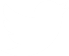 jaana.huhta@stm.fi
14
3.4.2017
Jaana Huhta
[Speaker Notes: Kiitossivulla on valmiina verkko-osoite stm.fi ja twitter @STM_Uutiset + tilaa omille yhteystiedoille sekä mahdollisuus lisätä tarkka osoite tarvittaessa: esim. http://stm.fi/toimeentulo/lapsiperheet
Taustalle voi lisätä taustakuvan tai vaihtaa taustan väriä Hiiren kakkosnäppäin -> Muotoile tausta -kohdassa]